PHYS 1444 – Section 004Lecture #21
Wednesday, April 18, 2012
Dr. Jaehoon Yu
AC Circuit w/ Inductance only
AC Circuit w/ Capacitance only
LRC circuit
Achievements of Maxwell’s Equations
Wednesday, Apr. 18, 2012
PHYS 1444-004, Spring 2012 Dr. Jaehoon Yu
1
Announcements
Your planetarium extra credit
Please bring your planetarium extra credit sheet by the beginning of the class next Monday, Apr. 30
Be sure to tape one edge of the ticket stub with the title of the show on top
Term exam #2
Non-comprehensive
Date and time: 5:30 – 6:50pm, Wednesday, Apr. 25
Location: SH103
Coverage: CH. 27 – 1 to what we finish today (CH31.1?)
Please do NOT miss the exam!!
Evaluation
Bring your electronic device with a web capability on Apr. 30.
Reading Assignments
CH30.9 – CH30.11
Wednesday, Apr. 18, 2012
PHYS 1444-004, Spring 2012 Dr. Jaehoon Yu
2
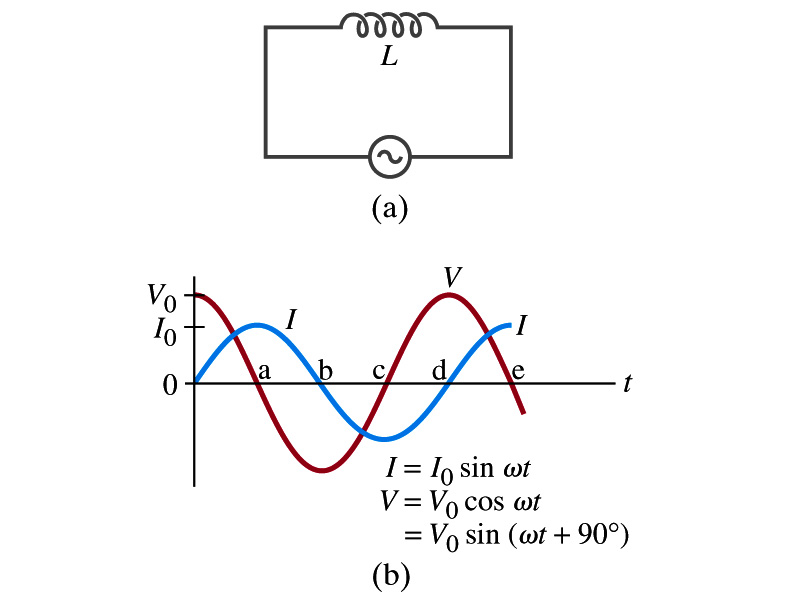 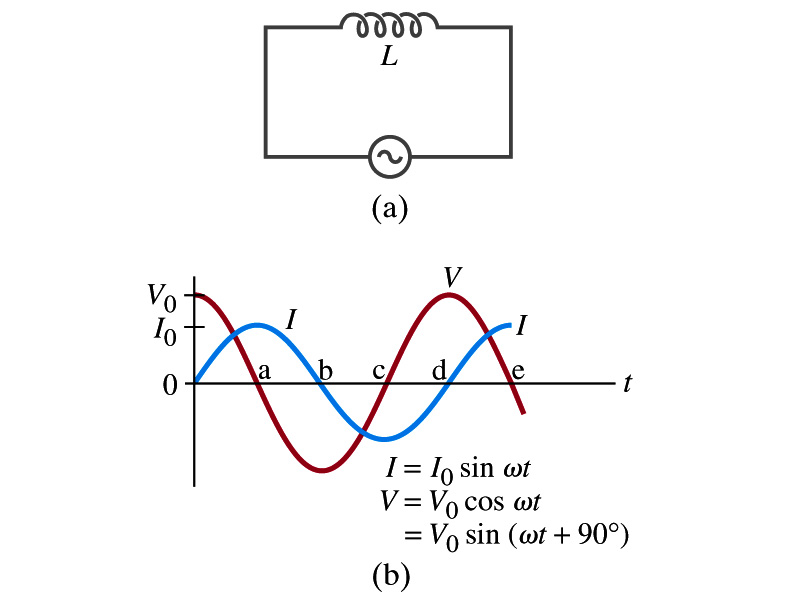 AC Circuit w/ Inductance only
From Kirchhoff’s loop rule, we obtain


Thus


Using the identity 
 
where 
What does this mean?
Current and voltage are “out of phase by π/2 or 90o”. In other words the current reaches its peak ¼ cycle after the voltage
What happens to the energy?
No energy is dissipated 
The average power is 0 at all times
The energy is stored temporarily in the magnetic field
Then released back to the source
Wednesday, Apr. 18, 2012
PHYS 1444-004, Spring 2012 Dr. Jaehoon Yu
3
AC Circuit w/ Inductance only
How are the resistor and inductor different in terms of energy?
Inductor

Resistor

How are they the same?
They both impede the flow of charge
For a resistance R, the peak voltage and current are related to 
Similarly, for an inductor we may write
Where XL is the inductive reactance of the inductor
What do you think is the unit of the reactance? 
The relationship                    is not valid at a particular instance. Why not?
Since V0 and I0 do not occur at the same time
Stores the energy temporarily in the magnetic field and then releases it back to the emf source
Does not store energy but transforms it to thermal energy, losing it to the environment
0 when ω=0.
Ω
is valid!
Wednesday, Apr. 18, 2012
PHYS 1444-004, Spring 2012 Dr. Jaehoon Yu
4
Example 30 – 9
Reactance of a coil. A coil has a resistance R=1.00Ω and an inductance of 0.300H.  Determine the current in the coil if (a) 120 V DC is applied to it; (b) 120 V AC (rms) at 60.0Hz is applied.
Is there a reactance for DC?
Nope. Why not?
Since ω=0,
So for DC power, the current is from Kirchhoff’s rule
For an AC power with f =60Hz, the reactance is
Since the resistance can be ignored compared to the reactance, the rms current is
Wednesday, Apr. 18, 2012
PHYS 1444-004, Spring 2012 Dr. Jaehoon Yu
5
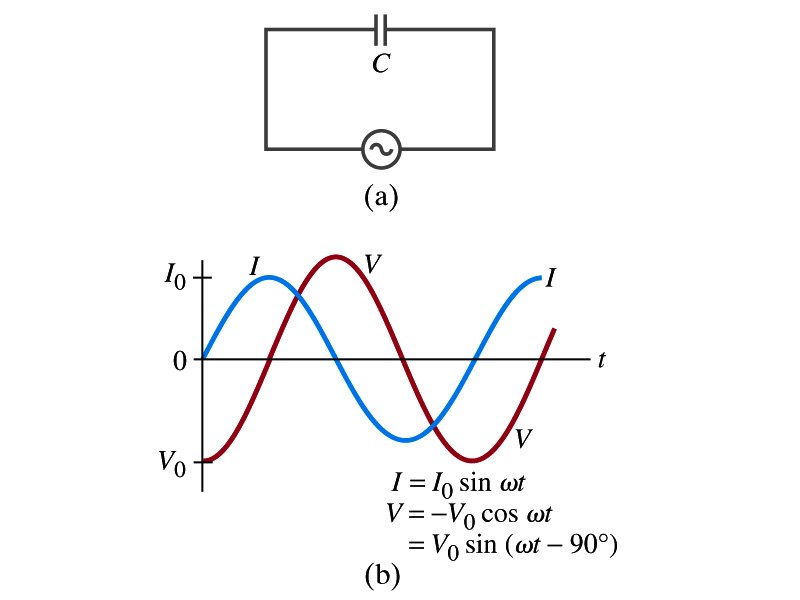 AC Circuit w/ Capacitance only
What happens when a capacitor is connected to a DC power source?
The capacitor quickly charges up.
There is no steady current flow in the circuit
Since the capacitor prevents the flow of the DC current
What do you think will happen if it is connected to an AC power source?
The current flows continuously.  Why?
When the AC power turns on, charge begins to flow one direction, charging up the plates
When the direction of the power reverses, the charge flows in the opposite direction
Wednesday, Apr. 18, 2012
PHYS 1444-004, Spring 2012 Dr. Jaehoon Yu
6
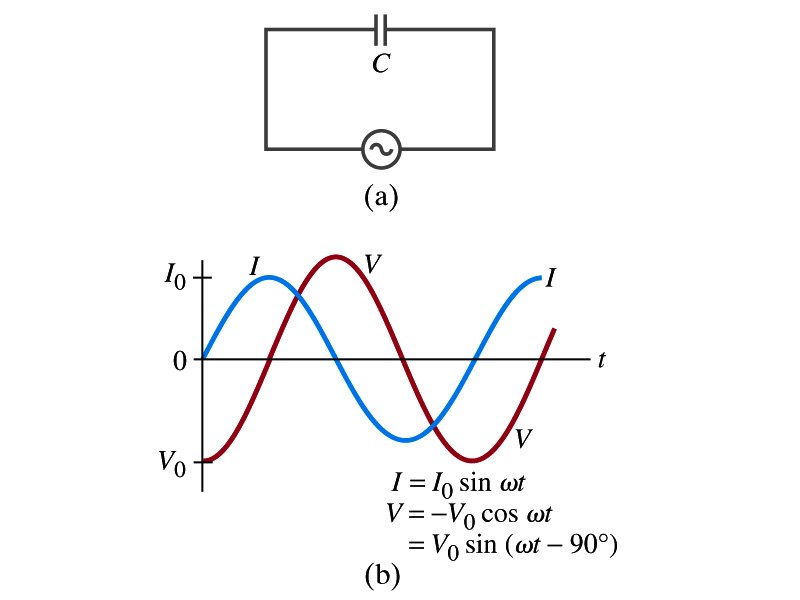 AC Circuit w/ Capacitance only
From Kirchhoff’s loop rule, we obtain


The current at any instance is

The charge Q on the plate at any instance is


Thus the voltage across the capacitor is 


Using the identity 
 

Where
Wednesday, Apr. 18, 2012
PHYS 1444-004, Spring 2012 Dr. Jaehoon Yu
7
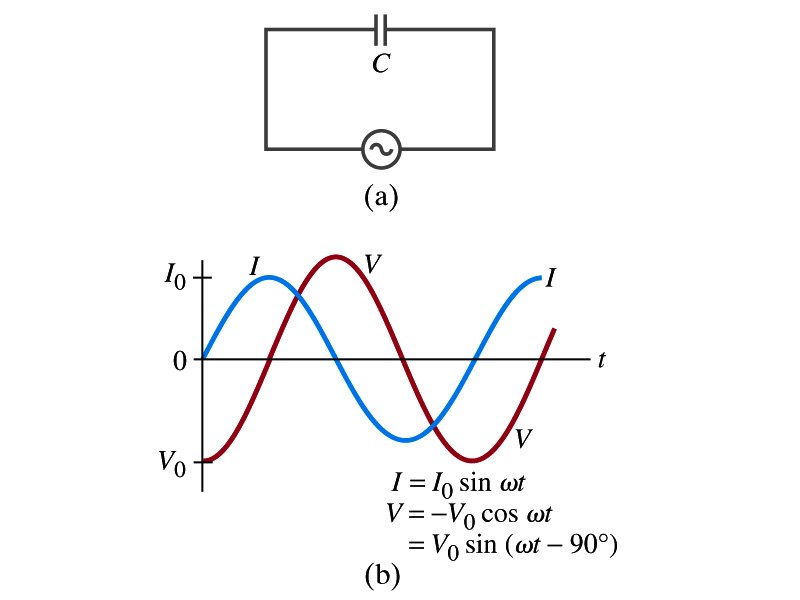 AC Circuit w/ Capacitance only
So the voltage is 
What does this mean?
Current and voltage are “out of phase by π/2 or 90o” but in this case, the voltage reaches its peak ¼ cycle after the current
What happens to the energy?
No energy is dissipated 
The average power is 0 at all times
The energy is stored temporarily in the electric field
Then released back to the source
Applied voltage and the current in the capacitor can be written as
Where the capacitive reactance XC is defined as
Again, this relationship is only valid for rms quantities
Infinite when ω=0.
Wednesday, Apr. 18, 2012
PHYS 1444-004, Spring 2012 Dr. Jaehoon Yu
8
Example 30 – 10
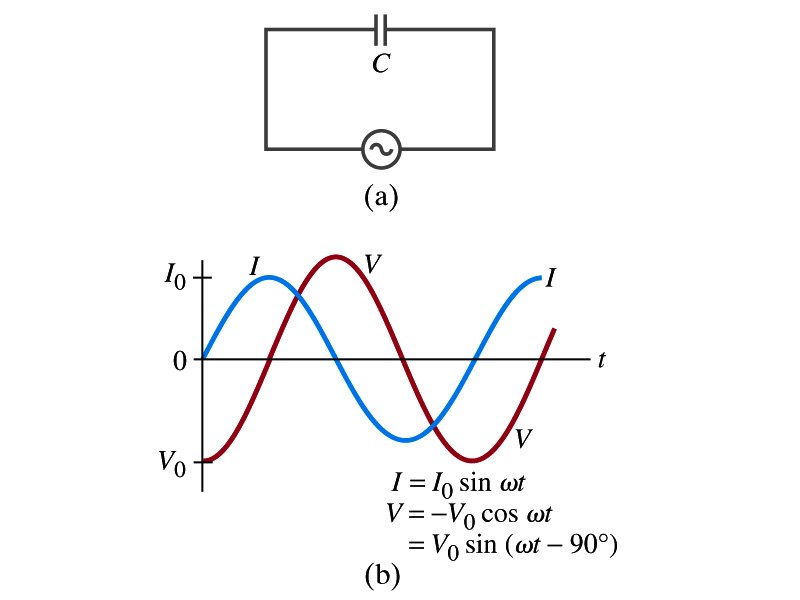 Capacitor reactance. What are the peak and rms current in the circuit in the figure if C=1.0μF and Vrms=120V?  Calculate for (a) f=60Hz, and then for (b) f=6.0x105Hz.
The peak voltage is
The capacitance reactance is
Thus the peak current is
The rms current is
Wednesday, Apr. 18, 2012
PHYS 1444-004, Spring 2012 Dr. Jaehoon Yu
9
AC Circuit w/ LRC
The voltage across each element is
VR is in phase with the current
VL leads the current by 90o
VC lags the current by 90o
From Kirchhoff’s loop rule
 V=VR+VL+VC
However since they do not reach the peak voltage at the same time, the peak voltage of the source V0 will not equal VR0+VL0+VC0
The rms voltage also will not be the simple sum of the three
Let’s try to find the total impedance, peak current I0 and the phase difference between I0 and V0.
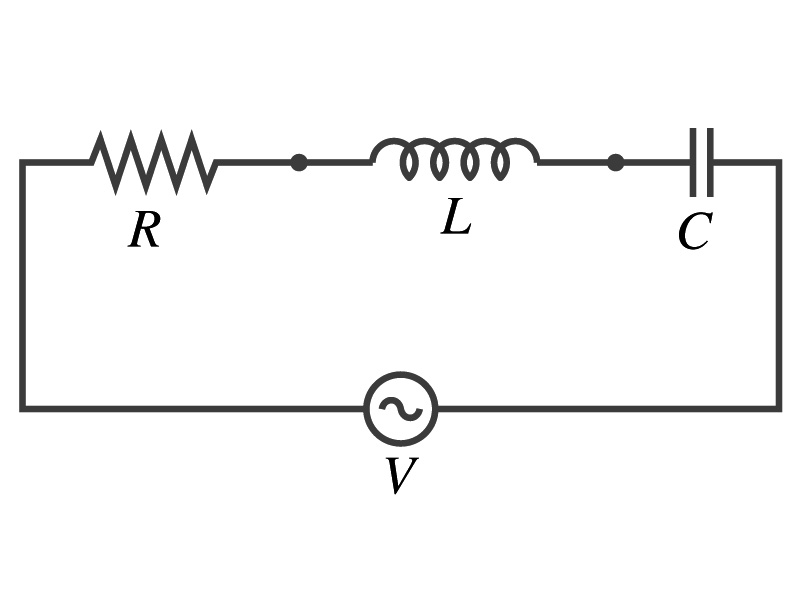 Wednesday, Apr. 18, 2012
PHYS 1444-004, Spring 2012 Dr. Jaehoon Yu
10
AC Circuit w/ LRC
The current at any instance is the same at all point in the circuit
The currents in each elements are in phase
Why?
Since the elements are in series
How about the voltage?
They are not in phase.
The current at any given time is 

The analysis of LRC circuit is done using the “phasor” diagram in which arrows are drawn in an xy plane to represent the amplitude of each voltage, just like vectors
The lengths of the arrows represent the magnitudes of the peak voltages across each element; VR0=I0R, VL0=I0XL and VC0=I0XC
The angle of each arrow represents the phase of each voltage relative to the current, and the arrows rotate at the angular frequency ω to take into account the time dependence.
The projection of each arrow on y axis represents voltage across each element at any given time
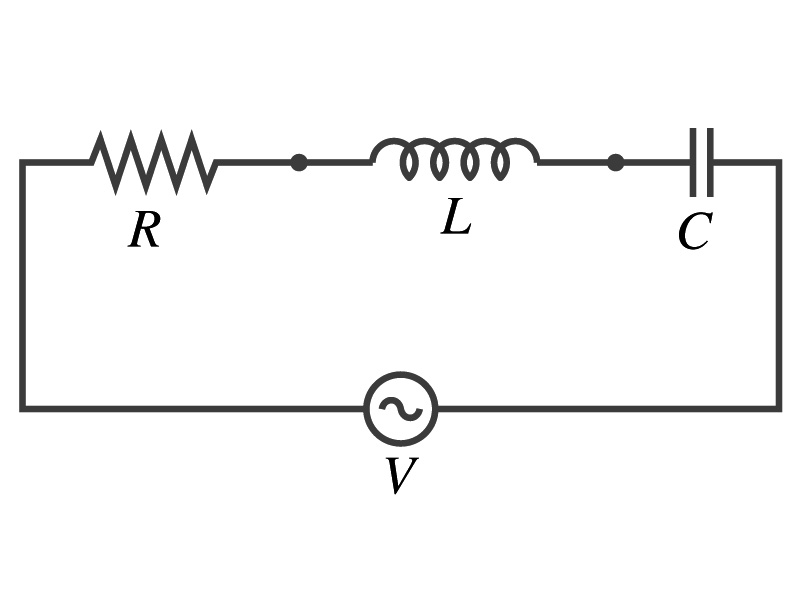 Wednesday, Apr. 18, 2012
PHYS 1444-004, Spring 2012 Dr. Jaehoon Yu
11
Phasor Diagrams
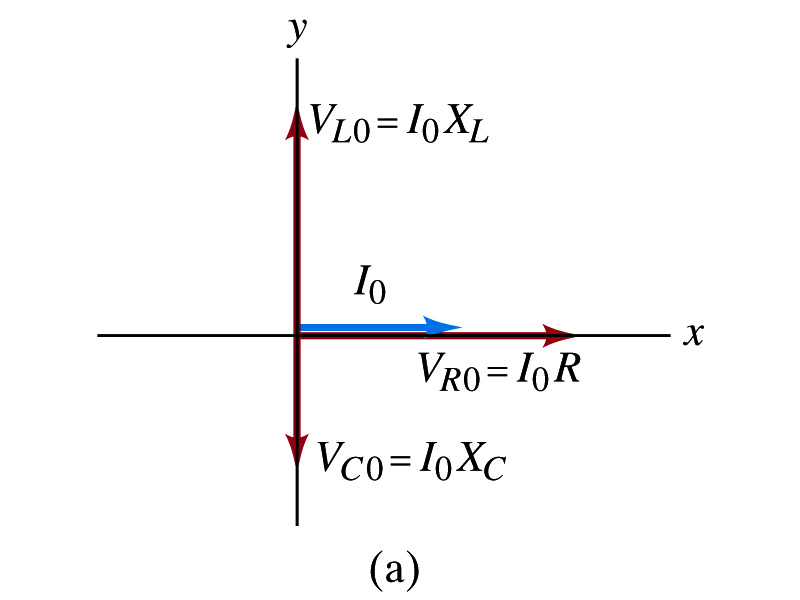 At t=0, I=0.
Thus VR0=0, VL0=I0XL, VC0=I0XC
 At t=t,



Thus, the voltages (y-projections) are
+90o
-90o
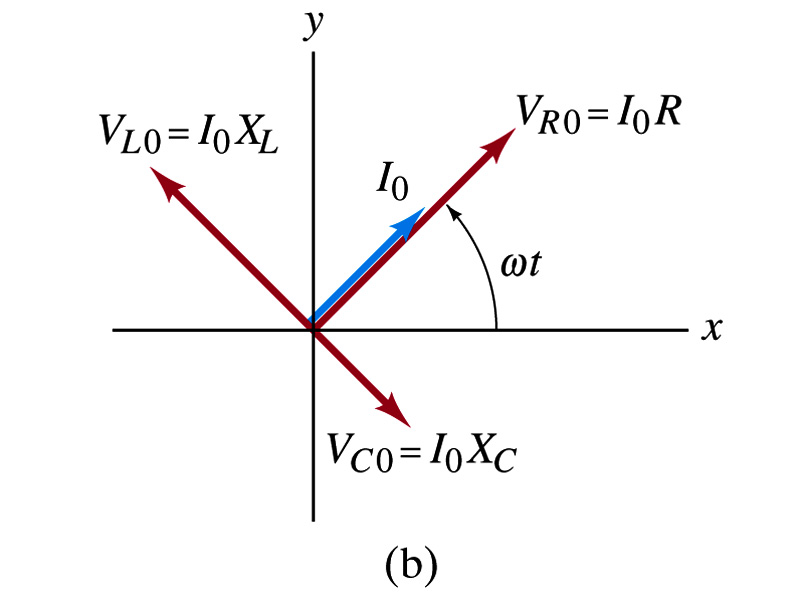 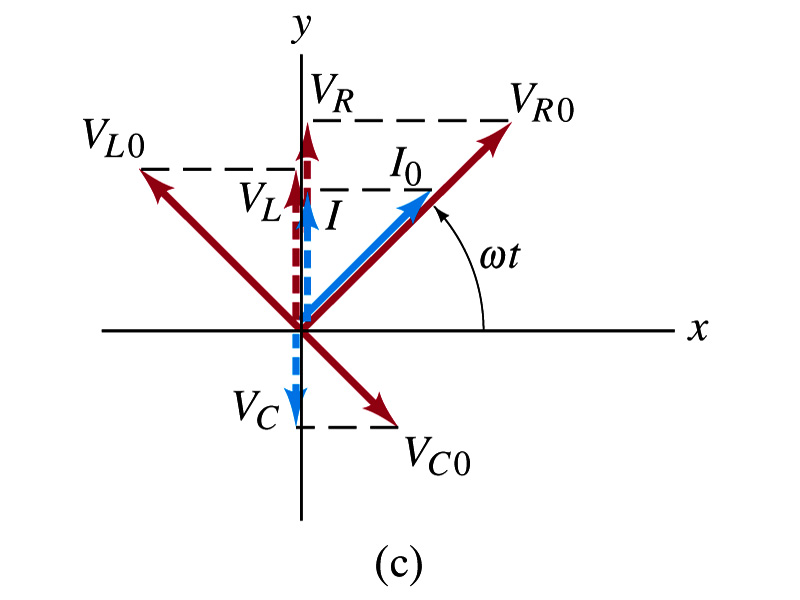 Wednesday, Apr. 18, 2012
PHYS 1444-004, Spring 2012 Dr. Jaehoon Yu
12
AC Circuit w/ LRC
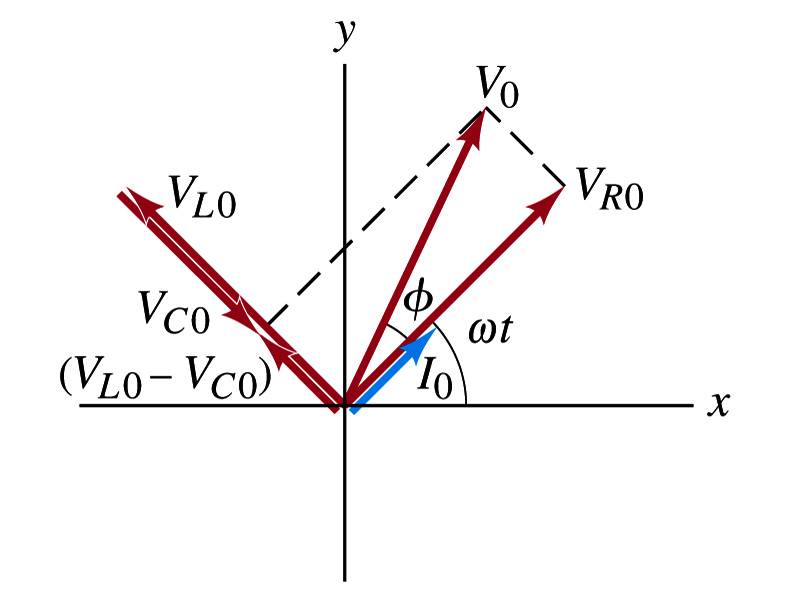 Since the sum of the projections of the three vectors on the y axis is equal to the projection of their sum.
The sum of the projections represents the instantaneous voltage across the whole circuit which is the source voltage
So we can use the sum of all vectors as the representation of the peak source voltage V0.
V0 forms an angle φ to VR0 and rotates together with the other vectors as a function of time,
We determine the total impedance Z of the circuit defined by the relationship                     or
From Pythagorean theorem, we obtain 


Thus the total impedance is
Wednesday, Apr. 18, 2012
PHYS 1444-004, Spring 2012 Dr. Jaehoon Yu
13
AC Circuit w/ LRC
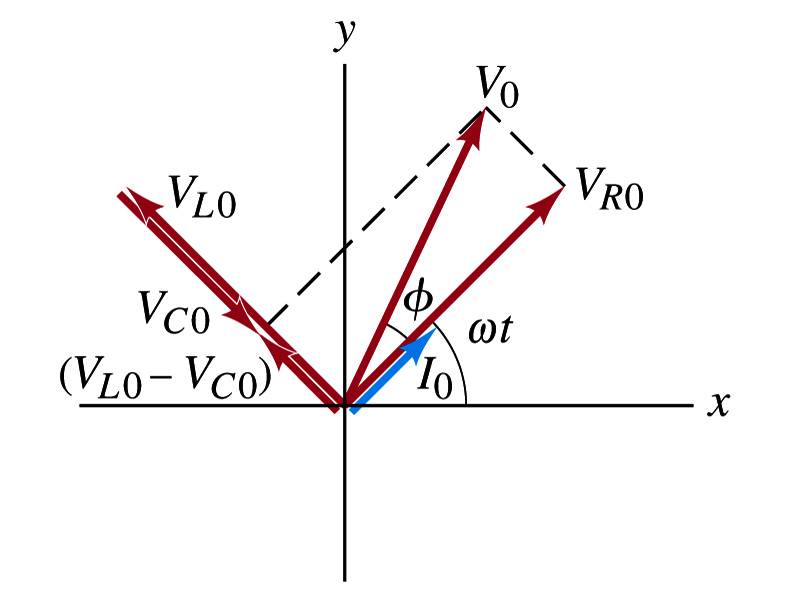 The phase angle φ is

or
What is the power dissipated in the circuit?
Which element dissipates the power?
Only the resistor
The average power is
Since R=Zcosφ
We obtain 

The factor cosφ is referred as the power factor of the circuit
For a pure resistor, cosφ=1 and 
For a capacitor or inductor alone φ=-90o or +90o, so cosφ=0 and
Wednesday, Apr. 18, 2012
PHYS 1444-004, Spring 2012 Dr. Jaehoon Yu
14
Maxwell’s Equations
The development of EM theory by Oersted, Ampere and others was not done in terms of EM fields
The idea of fields was introduced somewhat by Faraday
Scottish physicist James C. Maxwell unified all the phenomena of electricity and magnetism in one theory with only four equations (Maxwell’s Equations) using the concept of fields
This theory provided the prediction of EM waves
As important as Newton’s law since it provides dynamics of electromagnetism
This theory is also in agreement with Einstein’s special relativity
The biggest achievement of 19th century electromagnetic theory is the prediction and experimental verifications that the electromagnetic waves can travel through the empty space
What do you think this accomplishment did?
Open a new world of communication
It also yielded the prediction that the light is an EM wave
Since all of Electromagnetism is contained in the four Maxwell’s equations, this is considered as one of the greatest achievements of human intellect
Wednesday, Apr. 18, 2012
PHYS 1444-004, Spring 2012 Dr. Jaehoon Yu
15